PAEDS CONDITIONSCONTINUATION
BY MR. BALLY. A (MScN, BScN)
LECTURER PORT REITZ
2. CARDIOVASCULAR DISORDERS
ACQUIRED HEART DISEASES
1. Rheumatic fever 
2. Rheumatic heart disease
1. Rheumatic fever (RF)
Definition 
Rheumatic fever is defined as an inflammatory disease of childhood.
That It first occurs one to six weeks after Group A beta-hemolytic streptococcal infection and may recur. Rheumatic fever results in antigen-antibody complexes that ultimately destroy heart tissue.
The causes of rheumatic fever include the following:
Production of antibodies against group A beta-hemolytic Streptococcus 
Untreated group A beta-hemolytic Streptococcus infection (1% to 5% of children infected with Streptococcus develop rheumatic fever.) 
Signs and Symptoms of Rheumatic Fever
The Jones criteria for determining major rheumatic fever include the following: 
Carditis-inflammation of the heart 
Syndenham’s chorea- Aka “Dance” is abnormal involuntary movement disorder
Erythema marginatum (temporary, disk-shaped, non pruritic, reddened macules that fade in the center, leaving raised margins). 
Polyarthritis-Infants with subcutaneous nodules.
CONT.
Arthralgia- Pain in major joints
Fever >38.0 degrees celcius
Pericarditis 
Diagnostic Findings of Rheumatic Fever 
Erythrocyte sedimentation rate (ERS) is increased. (0-22mm/hr for men and (0-29mm/hour for women)
Electrocardiogram shows prolonged PR interval (meaning the cardiac cycle will be >0.8 sec)
Nursing Diagnoses of Rheumatic Fever
Decreased cardiac output related to inflamed heart 
Impaired gas exchange related to impaired airway  
Imbalanced nutrition: less than body requirements related to impaired food intakes 
The drug therapy of rheumatic fever 
Aspirin for arthritic pain. 
Penicillin to prevent additional damage from future attacks (taken until age 21 or for five years after the attack, whichever is longer). 
Steroids for severe carditis.
Nursing Interventions and Rationales for Rheumatic Fever
Monitor vital signs, input and output to detect fluid volume overload or deficit. 
Institute safety measures for chorea; maintain calm environment, reduce stimulation, avoid the use of forks or glass, and assist in walking to prevent injury. 
Provide enough bed rest till ESR returns to norma. 
Administer drugs as per prescription 
Take vitals especially temperature and pulse 2 hourly then 4 hourly
Provide appropriate passive stimulation to maintain growth and development. 
Provide emotional support for long-term convalescence to help relieve anxiety. 
Use sterile technique in dressing changes and standard precautions to prevent reinjection. 
Health education for the child and family:- Diet, hygiene, drug compliance, rest, observe clinic returns dates.(MOPC)
Complications of RF
CCF
Rheumatic heart disease (RHD)
2. Rheumatic Heart Disease (RHD)
Definition 
Is an acute inflammatory reaction that involve the endocardium, including the valves, resulting in scarring, distortion and stenosis of the valves. 
It may also involve the myocardium where necrosis occurs and on healing, leaves scars, or the pericardium where it may cause adhesions to surrounding tissues. 
The development of symptoms of chronic RHD in later life depends on the location and severity of the damage and other factors.
This type of heart disease, which usually occurs in children, has its origin in rheumatic fever. 
The fever is associated with haemolytic streptococcal infection of the throat, mainly tonsillitis and pharyngitis, experienced two to three weeks before the onset of the fever. 
About 90% of first fever attacks occur among persons aged five to fifteen years of age.
Pathophysiology of RHD
All the three heart layers gradually become affected, especially the endocardium (Endocarditis) of the left side of the heart. 
The infection may also progress to affect the mitral valve or other valves in the heart. 
The flaps, which form the valve, become swollen and oedematous with small and firmly attached vegetable like deposits.
In the acute stage, the valve becomes incompetent, resulting in subsequent fibrosis and thickening. The tendonous cords (cordae tendineae) become shortened. This causes stenosis, with or without incompetence
Clinical features of RHD
Headache, vomiting moderate fever of 37.5 degrees celcius  
Sweating and constipation indicates toxaemia emerging 
Polyarthritis especially larger joints 
Pulse rate elevated 
Reddened joints and swollen with nodules over the joints
Anaemia can set with prolonged illness indicating danger of permanent heart damage 
Fainting can occur
Nursing diagnosis
Fever related to inflammation process
Pain related to inflammation process
Deficient fluid volume related to sweating 
Imbalanced nutrition less than body requirements related to vomiting
Nursing Interventions and Rationales for RHD
Nurse the child in recumbent position in a well ventilated room, with minimal disturbances.
Vital signs observations of temperature, pulse and respiration should be taken and recorded every two hours, and any abnormalities immediately reported to the doctor 
Take particular interest in the painful joints. Small soft pillows should be used to support the affected limb providing comfort. You should ensure that bed cradle is in place to keep beddings off the lower limbs.
The child should be on complete bed rest with all activities carried out by the nurses. You should explain to older children and their parents why such steps are being taken.
Cont.
The child should be given light well balanced meals, you should assign one nurse to feed them if they are too ill to do it for themselves or if they are in pain.
Slowly progressive passive exercise in bed and occupational therapy is advised. 
Administer penicillin or amoxil, analgesics such as ASA or brufen 
As the child’s condition improves, they will be mobilised within the ward.
 Involve the family in the child’s care, as this care will have to continue at home.
2. CONGENITAL HEART DISEASES
1. Assignment refer to your cardiovascular disorders notes specifically on Tetralogy of fallot, Patent ductus arteriosus (PDA), ASD, VSD, Aortic stenosis, Pulmonary Stenosis, Coarctation of Aorta)
2. Anaemia refer to your blood disorders notes specially types of anaemia, narrowing to “Sickle cell anaemia- Definition, 5 types of sickle cell anaemia crisis, causes , S/S, Nursing management, complications), look at Hemophilia, Leukemia
3. GENITOURINARY DISORDERS OR RENAL DISORDERS
REMEMBER THIS ALWAYS!
A child has a short urethra; therefore, organisms can travel easily to the bladder, increasing the risk of bladder and nephron.
Renal disorders will include but not limited to 
1. Nephrotic syndrome 
2. Wilms tumour
   1. NEPHROTIC SYNDROME 
Definition 
It is a condition that affects the nephron majorly young children characterised by  heavy proteinuria, hypoalbuminemia, edema, hyperlipidemia and hypercoagulability plus or minus hypertension.
CAUSES:- unknown however it can be associated with bacterial infection especially Group A. beta haemolytic streptococcal following URTI.
Pathophysiology of Nephrotic Syndrome
Increase in permeability of the glomerular capillary wall which leads to massive proteinuria.
 In minimal change disease (MCD), T-cell dysfunction leads to alteration of cytokines which cause a loss of negatively charged glycoproteins within the glomerular capillary wall. 
In focal segmental glomerulosclerosis-a plasma factor may be responsible for the increase in capillary wall permeability. 
Urinary protein loss causes hypoalbuminemia leading to a decrease in plasma oncotic pressure and transudation of fluid from the intravascular compartment to the interstitial space thus edema. 
Reduction in intravascular volume leads to reduced renal perfusion pressure activating the rennin angiotensin activating system (RAAS) which stimulates tubular reabsorption of sodium. 
The reduced intravascular volume also stimulates the release of ADH which enhances the reabsorption of H2O in the collecting ducts. 
Because of reduced plasma oncotic pressure, fluid shifts into the interstitial space exacerbating the edema.
Signs and Symptoms of Nephrotic Syndrome
Mild edema initially around eyes (Peri-orbital edema)and lower extremities 
Generalised edema later with development of ascites, pleural effusions, genital edema. 
Anorexia, irritability, abdominal pain and diarrhea are common. 
Hypertension and gross hematuria are uncommon. 
Common in males than females (2:1). 
Commonly between ages of two and six years. 
Massive proteinuria >3.0-3.5g/24hr (in children >1g/m²/24hr or > 40mg/m²/hr. 
Hypoalbuminemia–plasma alb<3g/dl and reversed albumin-globulin ratio. 
Generalised edema. 
Hyperlipidemia and lipiduria.
Diagnosis of Nephrotic Syndrome
Urinalysis- 3+ or 4+ proteinuria, microscopic hematuria (20%). 
Spot urine to creatinine ratio exceeds 2.0. 
Serum albumin <2.5g/dl. 
Elevated serum cholesterol and triglyceride levels. 
Nursing diagnosis for NS
Imbalanced body fluids and electrolytes related to body fluids shift 
Imbalanced nutrition less than body requirements related to anorexia 
Risk for secondary infection
Medical management of NS
Mild-moderate edema may be managed as outpatient, with low sodium diet, oral diuretics may be used. 
Severe symptomatic edema, including large pleural effusions, ascites or severe genital edema should be hospitalised. 
Fluid restriction necessary if child is hyponatremic. 
Swollen scrotum-elevated with pillows to enhance the removal of fluid by gravity. 
Diuresis-IV chlorothiazide (10mg/kg/dose BD) followed by furosemide 30 minutes later (1-2mg/kg/dose bid). 
IV 25% human albumin (0.5g/kg/12hr). Check complications: symptomatic volume overload, hypertension, heart failure.
Cont.
Children with onset of disease between one and eight years minimal change disease is likely-steroid therapy then renal biopsy later. 
Those with features making minimal change disease (MCD) unlikely (hematuria, hypertension, renal insufficiency hypocomplemetemia, age less than one year or greater than eight years) , renal biopsy is done before treatment. 
Steroid resistant patients-cyclosphosphamide (2-3mg/kg/2hr) as a single dose in 8-12 weeks. 
Complicated nephrotic syndrome-high dose pulse methylprednisone (30mg/kg bolus every other day up to six doses). 
ACE-I and Angiotensin II blockers helpful as adjuvant therapy to reduce proteinuria in steroid resistant patients. 
Other drugs used; cyclosporine.
Nursing Management of Nephrotic Syndrome
Continuous monitoring of fluid retention or excretion-strict input/output chart. 
Urine examination for albumin. 
Daily weight and measurement of abdominal girth. 
Assessment of edema around eyes and dependent areas, degree of pitting, colour and texture of the skin. 
Vital signs monitoring. 
Keep warm and dry, protected from contact with infected individuals. 
Formulation of a nutritionally adequate and attractive diet-work with dietitian, parents. 
Salt restriction. 
Fluid restriction-input/output chart. 
Create suitable recreational and diversional activities for the child. 
Continuous child and family support–health education on the disease, and long term care.
Complications of Nephrotic Syndrome
Infections-peritonitis 
Circulatory insufficiency due to hypovolemia 
Thromboembolism
2. Wilm’s Tumour/Nephroblastoma
Definition 
 is an embroyonal cancer of the kidney that arises from the primitive cells of the kidney. 
The average age at diagnosis is two to four years. Congenital conditions associated with this tumour are: 
Anorexia 
Unilateral organomegally 
Hypospadias 
Horse shoe kidney 
GUT congenital abnormalities 
N/B The prognosis is excellent if there is no metastasis.
Staging of Nephroblastoma/Wilm’s Tumour
Stage 1: tumour confined to kidney, not involving the capsule of the kidney (one side). 
Stage 2: confined to one kidney but infiltrates to the capsule but can be completely excised. 
Stage 3: surrounding tissues are involved with the tumour. The tumour spreads but is confined to the abdomen and lymph nodes
Stage 4: the tumour metastasises to the lung, liver, bone, and brain .parenchyma organs involved (lungs, liver). 
Stage 5: opposite kidney is involved. It is divided into two stages namely synchronous and dysynchronous. 
Stage 5 a) (synchronous): tumour starts in both kidneys at the same time. 
Stage 5 b) (dysynchronous): first kidneys involve the other by spread.
Cause of Nephroblastoma/Wilm’s Tumour
Genetic predisposition. 
Signs and Symptoms of Nephroblastoma/Wilm’s Tumour  
Abdominal pain. 
Associated congenital anomalies, such as microcephaly, mental retardation, and genitourinary tract problems. 
Constipation. 
Hematuria. 
Hypertension. 
Nontender mass, usually midline near the liver; commonly detected by the parent while bathing or dressing the child.
Nephroblastoma/Wilm’s Tumour (4 of 6) Diagnostic Findings of Nephroblastoma/Wilm’s Tumour
Excretory urography reveals a mass displacing the normal kidney structure 
Computed tomography scan or sonography reveals metastasis 
Serum blood studies show anemia 
Nursing Diagnoses of Nephroblastoma/Wilm’s Tumour 
Fear related to the diagnosis of chronic infection 
Chronic and acute pain related to growth applying pressure on the kidney tissue
Anxiety related to diagnosis 
Altered family process related to hospitalization of the child
Treatment of nephroblastoma/Wilm’s tumour
Nephrectomy within 48 hours of diagnosis 
Radiation therapy (following surgery) 
Analgesics (postoperatively): morphine 
Chemotherapy (following surgery) with dactinomycin (Cosmegen), doxorubicin (Adriamycin), or vincristine (Oncovin) 

Nursing Interventions and Rationales of Nephroblastoma/Wilm’s Tumour 

Monitor vital signs and intake and output to determine fluid volume status. 
Do not palpate the abdomen and prevent others from doing so to prevent the dissemination of cancer cells to other sites. 
Handle and bathe the child carefully and loosen clothing around the abdomen to prevent pressure on the abdomen, which may cause dissemination of cancer cells.
CONT.
Prepare the child and family members for a nephrectomy within 24 to 48 hours of diagnosis. Surgery must be performed quickly after diagnosis because these tumours metastasise quickly. 
After nephrectomy, consider the following: 
Monitor urine output and report output less than 30ml/hour. 
Assist with turning, coughing, and deep breathing. 
Encourage early ambulation. 
Provide pain medications, as necessary. 
Monitor postoperative dressings for signs of bleeding. 
Use aseptic technique for dressing changes. These measures will help prevent postoperative complications, such as pneumonia, wound infection, and kidney failure
Monitor vital signs
The teaching topics of Nephroblastoma/Wilm’s tumour
Providing adequate nutrition and hydration 
Dealing with adverse reactions to chemotherapy 
Contacting support groups
4. NEUROLOGICAL DISORDERS
Welcome!
Feel comfortable to read and understand these slides
Don’t be nervous while tackling nervous disorders coz your body has the nervous system that it is at risk of nervous disorders.  
Remember Glasgow Coma scale for children
Neurological disorders include the following
1. Meningococcal meningitis 
2. Hydrocephalus
3. Spina bifida 
3. cerebral palsy (You already covered in midwifery thus refer )
4. Down syndrome (You already covered in midwifery thus refer)
1.Meningococcal Meningitis
Definition 
Meningococcal Meningitis 
Meningitis is an inflammation of the brain and spinal cord meninges. It is most common in infants and toddlers. 
The incidence of meningitis is greatly reduced with routine haemophilus influenzae type B vaccine. 
Causes of Meningitis  
Meningitis is caused by viral agents
Or bacterial agents transmitted by the spread of droplets (organisms enter the blood from nasopharynx or middle ear).
The risk factors for meningitis in children
Lack of specific immunity 
Recent colonization with common pathogenic bacteria 
Close contact with an infected person 
Over crowding 
Poverty 
Male gender 
Pathophysiology of Meningitis 
Upon inflammation there is formation of meningeal exudate in the cerebral veins, venous sinuses, convexity of the brain and cerebellum and in the sulci. 
The Inflammation of spinal nerves and roots leads to presentation of meningeal signs. 
The inflammation of cranial nerve (cranial neuropathies of optic, oculomotor, facial and auditory nerves) and increase of ICP leads to oculomotor nerve palsy.
Signs and Symptoms of Meningitis
Coma 
Delirium 
Fever 
Headache 
High-pitched cry 
Irritability 
Nuchal rigidity that may progress to opisthotonos (arching of the back) 
Gradual or abrupt onset following an upper respiratory infection 
Petechial or purpuric lesions possibly present in bacterial meningitis 
Positive Brudzinski’s sign (flexion of the knees and hips in response to passive neck flexion) 
Positive Kerning’s sign (inability to extend leg when hip and knee are flexed) 
Projectile vomiting 
Seizures
Diagnostic Findings of Meningitis
Lumbar puncture shows increased CSF pressure, cloudy colour, increased WBC count and protein level, and a decreased glucose level if the meningitis is caused by bacteria. 
Nursing Diagnoses of Meningitis 
Decreased intracranial adaptive capacity related to inflamed meninges
Ineffective breathing pattern related to altered breathing center in the brain 
Risk for injury related to seizures
Medical management
Burr holes to evacuate subdural effusion, if present. 
Airborne precautions; should be maintained until at least 24 hours of effective antibiotic therapy have elapsed; continued precautions recommended for meningitis caused by H. influenza or Neisseria meningitidis. 
Hypothermia blanket 
Oxygen therapy: may require intubation and mechanical ventilation to induce hyperventilation to decrease ICP. 
Seizure precautions. 
Treatment for coexisting conditions. 
Analgesics to treat pain of meningeal irritation. 
Corticosteroids: dexamethasone (Decadron) plus mannitol  
Parenteral antibiotics: ceftazidime (Fortaz), ceftriaxone (Rocephin); possibly intraventricular administration of antibiotics.
Nursing Interventions and Rationales of Meningitis
REMEMBER Pre-op care
Post op care 
Nurse the child in a dark and quiet environment. Environmental stimuli can increase ICP or stimulate seizure activity
Monitor vital signs and intake and output to assess for fluid volume excess. 
Monitor the child’s neurologic status frequently to detect signs of increased ICP. 
Maintain seizure precautions to prevent injury. 
Administer medications as ordered to combat infection and decrease ICP. 
Move the child gently to prevent a rise in ICP. 
Maintain isolation precautions, as ordered, to prevent the spread of infection. 
Provide emotional support for the family to decrease anxiety. 
Examine the young infant for bulging fontanels and measure head circumference; hydrocephalus is a complication that can result from meningitis.
Teaching Topics of Meningitis
Understanding the importance of isolation and sanitation.
Diet
Rest
Drug compliance
Complications
Hydrocephalus 
Encephalitis
Mental retardation
2. Hydrocephalus
Definition 
Hydrocephalus is an increase in the amount of cerebrospinal fluid (CSF) in the ventricles and subarachnoid spaces of the brain. 
The ventricles become dilated because of an imbalance in the rate of production and absorption of CSF. 
This condition may be congenital or acquired. 
In most cases, congenital hydrocephalus is non-communicating With non communicating hydrocephalus, an obstruction occurs in the free circulation of CSF, causing increased pressure on the brain or spinal cord. 
Communicating hydrocephalus involves the free flow of CSF between the ventricles and the spinal theca. Increased pressure on the spinal cord is caused by defective absorption of CSF.
Causes of Hydrocephalus
Arnold-Chiari malformation (downward displacement of cerebellar components through the foramen magnum into the cervical spinal canal); common in hydrocephalus with spina bifida. 
Overproduction of CSF by the choroid plexus. 
Scarring, congenital anomalies, or hemorrhage; causes CSF to be absorbed abnormally after it reaches the subarachnoid space (in communicating hydrocephalus). 
Tumours, hemorrhage, or structural abnormalities; block CSF flow, causing fluid to accumulate in the ventricles (in non communicating hydrocephalus).
Signs and Symptoms of Hydrocephalus
Cracked pot sound when the skull is percussed. 
Distended scalp veins. 
High-pitched cry. 
Inability to support the head when upright. 
Irritability or lethargy; decreased attention span. 
Rapid increase in head circumference and full, tense, bulging fontanels (before cranial sutures close). 
 Sunset sign (sclera visible above the iris; a late sign). 
Widening suture lines. 
Vomiting (usually upon awakening in the morning and not related to food intake).
Diagnostic Findings of Hydrocephalus
Angiography, CT scan, and MRI differentiate hydrocephalus from intracranial lesions and may demonstrate Arnold-Chiari malformation. 
Light reflects off the opposite side of the skull with skull transillumination. 
Skull X-rays show thinning of the skull with separation of the sutures and widening of fontanels. 
Nursing Diagnoses of Hydrocephalus 
Risk for injury related to convulsions 
Delayed growth and development 
Decreased intracranial adaptive capacity
Treatment of Hydrocephalus
The treatment of hydrocephalus involves ventriculoperitoneal shunt insertion to allow CSF to drain from the lateral ventricle in the brain
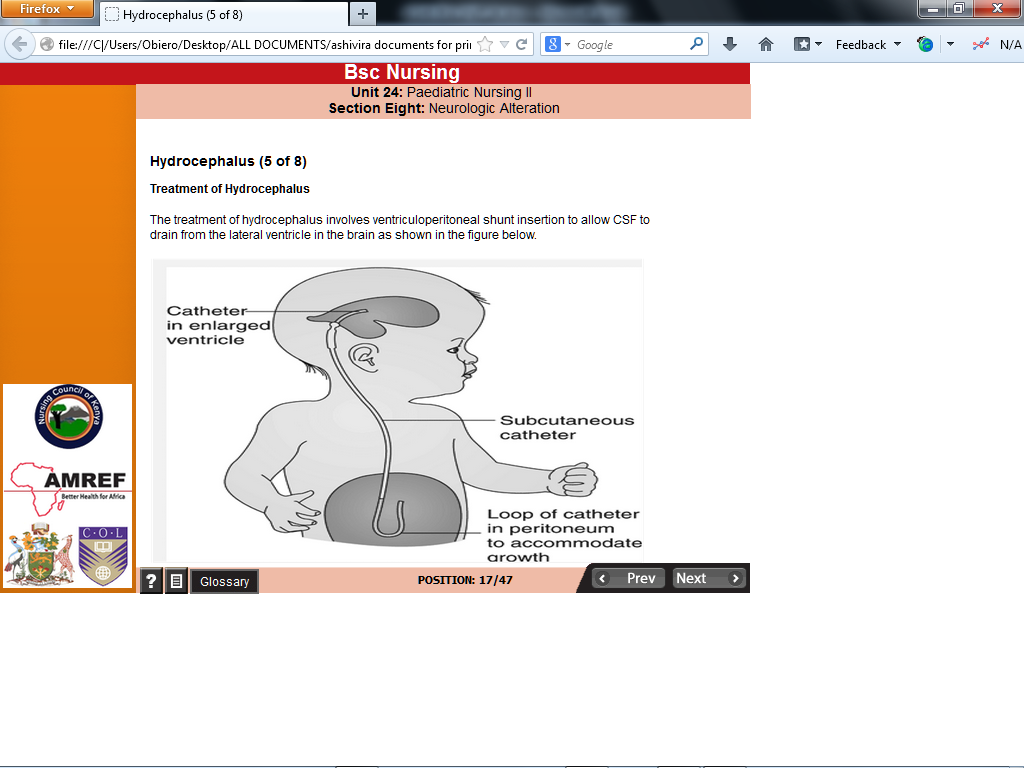 Complications of Shunts
Some of the complications of shunts include the following: 
Bacterial infections. 
Malfunction. 
Subdural hematoma. 
Peritonitis, abdominal abscess, perforation
Cont.
The drug therapy of hydrocephalus involves the use of anticonvulsants: carbamazepine (Tegretol), phenobarbital (Luminal), diazepam (Valium) or phenytoin (Dilantin). 
Nursing Interventions and Rationales of Hydrocephalus 
Nurse the child in a dark quiet environment to avoid irritability to due light
Measure head circumference to aid in diagnosis of hydrocephalus. 
Monitor vital signs and intake and output to evaluate for fluid volume excess, which can further elevate ICP. 
Monitor neurologic status to identify changes indicative of increased ICP. 
After the shunt is inserted, do not position the child on the side of the body where it is located to promote CSF drainage and prevent shunt occlusion. 
Position the child flat to avoid rapid decompression. 
Observe for shunt blockage with increased ICP (identified by increased head circumference and full fontanel) to prevent complications. 
Observe for signs of infection. Signs of shunt infection usually occur within the first month after shunt insertion. 
If the caudal end of the shunt must be externalised because of infection, keep the bag at ear level to promote CSF drainage. 
Support the head when child is upright to prevent injury and promote CSF drainage. 
Provide proper skin care to the head; turn the patient’s head frequently to avoid skin breakdown.
Teaching Topics of Hydrocephalus
Recognising signs of increasing ICP 
Understanding care required after shunt insertion 
Complications of Hydrocephalus 
Some of the complications of hydrocephalus include the following: 
Seizures. 
Herniation of the brain. 
Spontaneous arrest due to natural compensatory mechanisms, persistent increased ICP, and brain herniation. 
Developmental delays. 
Depression in adolescents is common.
Assignment
Read and make notes on spina bifida occulta, spina bifida cystica, meningocele and meningomyelocele
5.DIGESTIVE DISORDERS
Wow! Welcome again!
These are very interesting GIT conditions affecting children hope you will really enjoy!
A. Congenital disorders
1. Cleft lip/Hare lip
2. Cleft palate
3. Tracheal oesophageal fistula (TOF)
4. Oesophageal Atresia (OA)
5. Hirsch-sprungs disease 
B Acquired diseases 
1. Diarrheal diseases
1. Cleft lip and cleft palate
Cleft lip occurs when the mouth cavity fuses partially or incompletely. Normal fusion occurs between the fifth and eighth intrauterine weeks. 
The cleft palate, on the other hand, fuses about a month later in normal circumstances.
With cleft lip and palate, the bone and tissue of the upper jaw and palate fail to fuse completely at the midline.
 The defects may be partial or complete, unilateral or bilateral, and may involve just the lip, just the palate, or both.
Cleft lip and palate also increase the risk of: 
Aspiration because the increased open space in the mouth may cause formula or breast milk to enter the respiratory tract. 
Upper respiratory infection and otitis media because the increased open space decreases natural defenses against bacterial invasion.
Pathophysiology of Cleft Lip and Palate
Cleft lip with or without cleft palate results from failure of the maxillary processes to fuse with the nasal elevations on the frontal prominence which normally occurs during the 6th week of gestation. 
Remember, the fusion of the 20 palate (hard and soft palates) takes place between the 7th and 12th weeks of gestation. 
At the time the 10 palate is completed, the two lateral palatine processes are situated in a vertical position at the side of the tongue. 
In the process of migrating to a horizontal position, they are for a short time separated by the tongue with development of the neck and jaws, the tongue moves downward, allowing the palatine possessor to fuse with each other and with the palap to form the roof of the month
If there is delay in this movement, or if the tongue fails to descend soon enough, the remainder of development proceeds but the palate never fuses.
Causes of Cleft lip and Palate
Congenital defects; in some cases multifactorial environmental and genetic factors play a role. 
Part of another chromosomal or Mendelian abnormality. 
Prenatal exposure to teratogens. 
The signs and symptoms of cleft lip and palate include the following: 
Abdominal distention from swallowed air. 
Cleft lip: can range from a simple notch on the upper lip to complete cleft from the lip edge to the floor of the nostril, on either side of the midline, but rarely along the midline itself. 
Cleft palate: may be partial or complete, and unilateral or bilateral. 
Difficulty swallowing. 
Note that cleft lip with or without cleft palate is obvious at birth; cleft palate without cleft lip may not be detected until a mouth examination is done or until feeding difficulties develop.
Diagnostic Finding of Cleft Lip and Palate
Observation: a cleft that involves the lip with or without CP is readily apparent at birth. 
Ultrasonography: in utero by the 14th -16th week. 
Palpation of the soft and hand palate and uvula and inspection during the newborn exam. 
Preoperative  nursing diagnoses of cleft lip and palate include the following: 
Imbalanced nutrition: less than body requirements related to feeding difficulties. 
Altered parenting related to interruption in the bonding process. 
The postoperative nursing diagnoses for the infant with cleft lip or palate include the following: 
Risk of injury and infection related  to the surgical site related to surgical procedure. 
Acute pain related to surgical correction of clefts. 
Deficient knowledge (caregivers) regarding to the condition, treatment, and long-term care.
Medical/Surgical treatment of cleft lip and palate is described as follows:
Cheiloplasty performed between two and three months of age to unite the lip and gum edges in anticipation of teeth eruption, providing a route for adequate nutrition and sucking. 
Cleft palate repair surgery (staphylorrhaphy) is scheduled at about the age of 18 months to allow for growth of the palate and to be done before the infant develops speech patterns. The infant must be free from ear and respiratory infections. 
Long-term, team-oriented care to address speech defects, dental and orthodontic problems, nasal defects, and possible alterations in hering. 
If cleft lip is detected on sonogram while the infant is in uteri, fetal repair is possible.
Preoperative nursing  Interventions for Cleft Lip Repair
Feed the infant slowly and in an upright position to decrease the risk of aspiration. 
Burp the infant frequently during feeding to eliminate swallowed air and decrease the risk of emesis. 
Use gavages feedings if oral feedings are unsuccessful. 
Administer a small amount of water after feedings to prevent formula from accumulating and becoming a medium for bacterial growth. 
Give small, frequent feedings to promote adequate nutrition and prevent tiring the infant. 
Hold the infant while feeding and promote sucking between meals. Sucking is important to speech development. 
Monitor vital signs and intake and output to determine fluid volume status. 
Monitor respiratory status to detect signs of aspiration. 
As the child grows older, explore their feelings to evaluate actual and potential coping problems
Postoperative Interventions for Cleft Lip Repair
Observe for cyanosis as the infant begins to breathe through the nose to detect signs of respiratory compromise. 
Keep the infant’s hands away from the mouth by using restraints or pinning the sleeves to the shirt; use adhesive strips toehold the suture line in place to prevent tension and to maintain an intact suture line. 
Anticipate the infant’s needs to prevent crying, which may cause tension on the suture line. Do not position them prone. 
Give extra care and support because the infant cannot meet emotional needs by sucking. 
Use a syringe with tubing to administer foods at the side of the mouth to prevent trauma to the suture line. 
Place the infant on the right side to prevent aspiration. 
Clean the suture line after each feeding by dabbing it with half-strength hydrogen peroxide or normal saline solution to prevent crusts and scarring. 
Monitor for pain and administer pain medications prescribed; note effectiveness of pain medication to promote comfort.
Preoperative Interventions for Cleft Palate Repair
Feed the infant with a cleft palate nipple or a Teflon implant to enhance nutritional intake. 
Wean the infant from the bottle or breast before cleft palate surgery; the toddler must be able to drink from a cup. 
Postoperative Interventions for Cleft Palate Repair 
Position the toddler on the abdomen or side to promote a patent airway. 
Anticipate edema and a decreased airway from palate closure, which may make the toddler, appear temporarily dyspneic, and observe for signs of altered oxygenation to promote good respiration. 
Keep hard or pointed objects (utensils, straws, frozen dessert sticks) away from the mouth to prevent trauma to the suture line. 
Use a cup to feed; do not use a nipple or pacifier to prevent injury to the suture line. 
When feeding the infant with a spoon, place the spoon into the side of the mouth; touching the roof of the mouth may interrupt the suture line. 
Use elbow restraints to keep the toddler’s hands out of the mouth. 
Provide soft toys to prevent injury. 
Start the toddler on clear liquids and progress to a soft diet; rinse the suture line by giving the toddler a sip of water after each feeding to prevent infection. 
Distract or hold the toddler to try to keep the tongue away from the roof of the mouth.
Teaching Topics for Cleft Palate Repair
Bonding with the child (because it results in facial disfigurement, the condition may cause shock, guilt, and grief for the parents and may block parental bonding with the child). 
Following-up with speech therapy. 
Long-Term Problems of Cleft Palate 
Speech impairment. 
Recurrent otitis media leading to hearing impairment-this is due to inefficient function of the eustachian tube causing increased pressure in the middle ear. 
Feeding problems–due to missing teeth or malpositioned teeth. 
Social adjustment problems. 
Defective speech-dime to insufficient palate facility dentition and hearing loss.
2. Esophageal Atresia and Tracheoesophageal Fistula
Esophageal atresia occurs when the proximal end of the esophagus ends in a blind pouch and food cannot enter the stomach via the esophagus. 
Trache-oesophageal fistula occurs when a connection exists between the esophagus and the trachea. It may result in the reflux of gastric juice after feeding; this can allow acidic stomach contents to cross the fistula, irritating the trachea. 
Esophageal atresia with tracheoesophageal fistula occurs when either the following: 
The distal end of the esophagus ends in a blind pouch and the proximal end of the esophagus is linked to the trachea via a fistula 
The proximal end of the esophagus ends in a blind pouch and the distal portion of the esophagus is connected to the trachea via fistula
Causes of Esophageal Atresia with Trache-oesophageal Fistula
Congenital defect 
Maternal history of polyhydramnios 
Prenatal exposure to teratogens 
Signs and Symptoms of Esophageal Atresia with Trache
Excessive salivation and drooling due to inability to pass food through the esophagus. 
Inability to pass an NG tube. 
Regurgitation of undigested formula immediately after feeding; possible respiratory distress and cyanosis if secretions are aspirated. 
The signs and symptoms of tracheoesophageal fistula include the following: 
Abdominal distention from air that goes through the fistula into the stomach
Cont.
Choking, coughing, and intermittent cyanosis during feeding due to food that goes through the fistula into the trachea. 
Excessive drooling of saliva is possibly the first symptom. 
Tracheal irritation from gastric acids that reflux across the fistula. 
Signs of respiratory distress (coughing, choking, and intermittent cyanosis) because the infant has difficulty tolerating oral foods and handling oral secretions or refluxed gastric contents.
Diagnostic Evaluation of Esophageal Atresia with Tracheoesophageal Fistula
Neonates are fed first with a few sips of sterile water to detect these anomalies and to prevent the aspiration of formula or breast milk into the lungs. 
Ultrasonography or X-ray identifies the abnormality. 
The nursing diagnoses of esophageal atresia with tracheoesophageal fistula include the following: 
Risk for respiratory impairment related to aspiration of gastric contents. 
Imbalanced nutrition: less than body requirements. 
Risk for infection. 
Risk for impaired parenting.
Treatment of Esophageal Atresia with Tracheoesophageal Fistula
Gastrostomy tube (PEG tube) inserted (child not fed orally). 
Surgical correction by ligating the tracheoesophageal fistula and reanastomosing the esophageal ends; in many cases, repair is done in stages. 
Interventions and Rationales of Esophageal Atresia with Tracheoesophageal Fistula 
Monitor vital signs to detect tachycardia and tachypnea, which could indicate hypoxemia. 
Monitor respiratory status. Poor respiratory status may result in hypoxemia. 
Position the infant with their head elevated to 30o to decrease reflux at the distal esophagus. 
Suction as needed to stimulate cough and clear airways. 
If feeding the child through a gastrostomy tube after surgery, anticipate abdominal distention from air. 
Keep the child upright during feedings to reduce the chance of refluxed stomach contents and aspiration pneumonia. Keep tube open and elevated before and after feedings to allow release of gas. 
Administer gastrostomy feedings only by gravity flow-not a feeding pump-to help meet nutritional and metabolic requirements.
Postoperative Care of Esophageal Atresia with Tracheoesophageal Fistula
Maintain chest tube and respiratory support to prevent respiratory compromise. 
Keep a suction catheter ready to get rid of secretions and prevent aspiration. 
Mark the catheter to indicate the distance from the infant’s nose to the point just above the anastomosis to avoid causing trauma to the anastomosis site. 
Make sure the NG tube is secure and handle with extreme caution to avoid displacement. 
Administer antibiotics as prescribed to prevent infection. 
Administer total parenteral nutrition (TPN) to maintain nutritional support.
Teaching Topics of Esophageal Atresia with Tracheoesophageal Fistula
Understanding proper care of child at home, such as feeding and bathing techniques
Drug compliance 
Child safety 
Sopc
3. Hirsch-sprung’s disease
Hirsch-sprung’s disease (HD), also called congenital aganglionic-megacolon, is a motility disorder of the bowel caused by the absence of parasympathetic ganglion cells in the large intestine where the colon grossly dilates
This absence prevents peristalsis and causes feaces to accumulate proximal to the defect, leading to bowel obstruction. 
It is the most common cause of distal bowel obstruction in the newborn; however, it may not be diagnosed until infancy or childhood.
Pathophysiology of Hirsch-sprung’s Disease
The disease is caused by an absence of parasympathetic ganglion cells in the colon. The aganglionic segment is most frequently located in the recto sigmoid area. 
Defecation is controlled by the parasympathetic nervous system (the ganglion cells), to which the lower colon, the internal and external anal sphincters, and the anus respond in a coordinated manner. 
The affected bowel (absence of ganglion cells) is unable to transmit coordinated peristaltic waves and to pass faecal contents along its length, resulting in an accumulation of faecal material and distention proximal to the defect. 
The normal portion of the bowel becomes hypertrophied and dilated; hence, the name mega colon. 
The bowel in hirschsprung’s disease, the distention of the bowel wall may cause the intestinal distention and ischemia, which could lead to the development of enterocolitis
Clinical Manifestations of Hirsch-sprung’s Disease
In the newborn the primary manifestations are: 
Failure to pass meconium within 24 to 48 hours after birth 
Abdominal distention 
Bile stained vomitus 
Refusal to feed 
Intestinal obstruction In older infants and children, the initial symptom is chronic constipation, abdominal distention; episodes of explosive passage of stools. 
Inadequate weight gain. 
Ribbon-like or pellet shaped, foul-smelling stools. 
Vomiting. 
An easily palpable faecal mass may also be present.
Nursing Management of Hirschsprung’s Disease
Preoperative assessment before laparotomy of the infant’s;  fluid and electrolyte status is essential because preparation for surgery involves extensive bowel cleansing with repeated saline enemas. 
The infant is NPO, and an NG tube is inserted. 
Intravenous fluids and electrolytes are administered to prevent dehydration and correct electrolyte deficiencies if they occur. 
Oral administration of antibiotics may be ordered in conjunction with antibiotic enemas to reduce intestinal flora. 
Postoperative nursing care includes routine post abdominal surgery interventions, such as maintaining patency of the NG tube, monitoring for abdominal distention, incision site care, assessing for return of bowel sounds and measurement and recording the amount of colostomy and NG drainage.
Family Teaching of Hirschsprung’s Disease
Explain to the caregivers about the need for the surgery and the temporary colostomy and how to care for it. 
Signs and symptoms of complications such as enterocolitis and leaks or strictures at the site of the anastomosis. 
The signs of leaks are abdominal distention and irritability, and signs of strictures are constipation, vomiting, or diarrhea. 
Assignment 
Read and make notes on diarrheal diseases 
Remember to read on Burkitts lymphoma and neonatal tetanus
Well done for having through the above notes!
The next slides welcomes you to  paediatric emergencies!